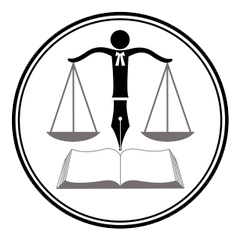 Appeal in Criminal Cases
Appeal lawyer
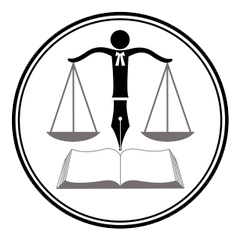 Introduction to Criminal Appeals
Definition of a criminal appeal
Purpose of filing an appeal
Differences between trial and appeal
Trial: Determination of guilt or innocence
Appeal: Review of legal errors in trial
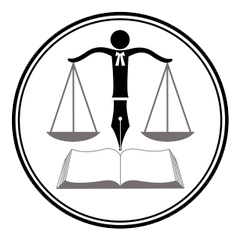 Common Grounds for Criminal Appeals
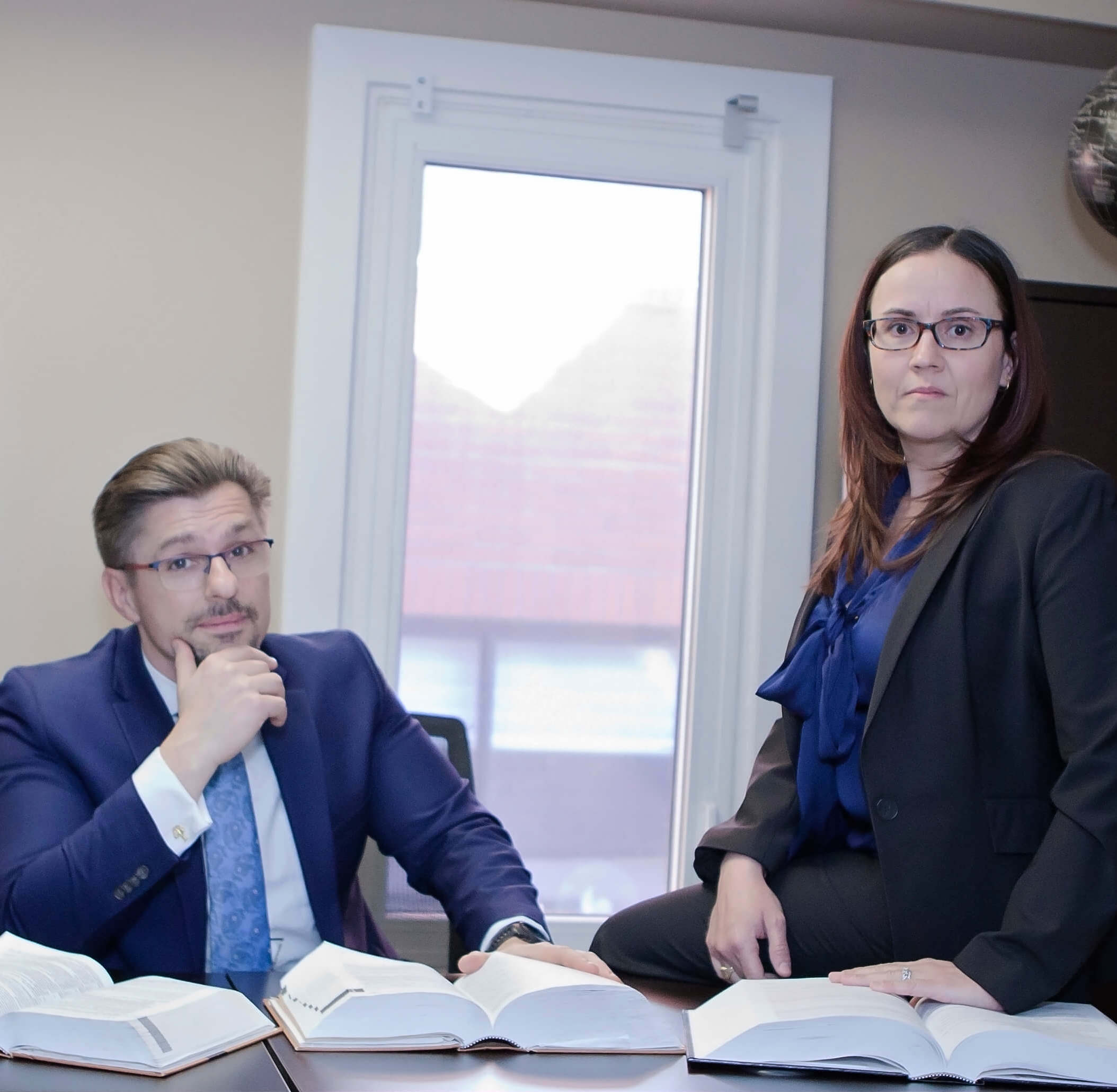 Legal errors
               Misinterpretation of the law
               Incorrect jury instructions
Procedural errors
               Improper admission/exclusion of evidence
               Lack of sufficient evidence
Constitutional violations
                 Ineffective assistance of counsel
                 Violation of rights (e.g., Fourth Amendment)
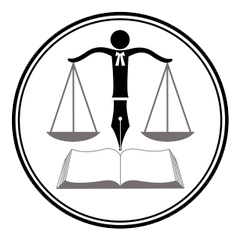 Steps in the Criminal Appeal Process
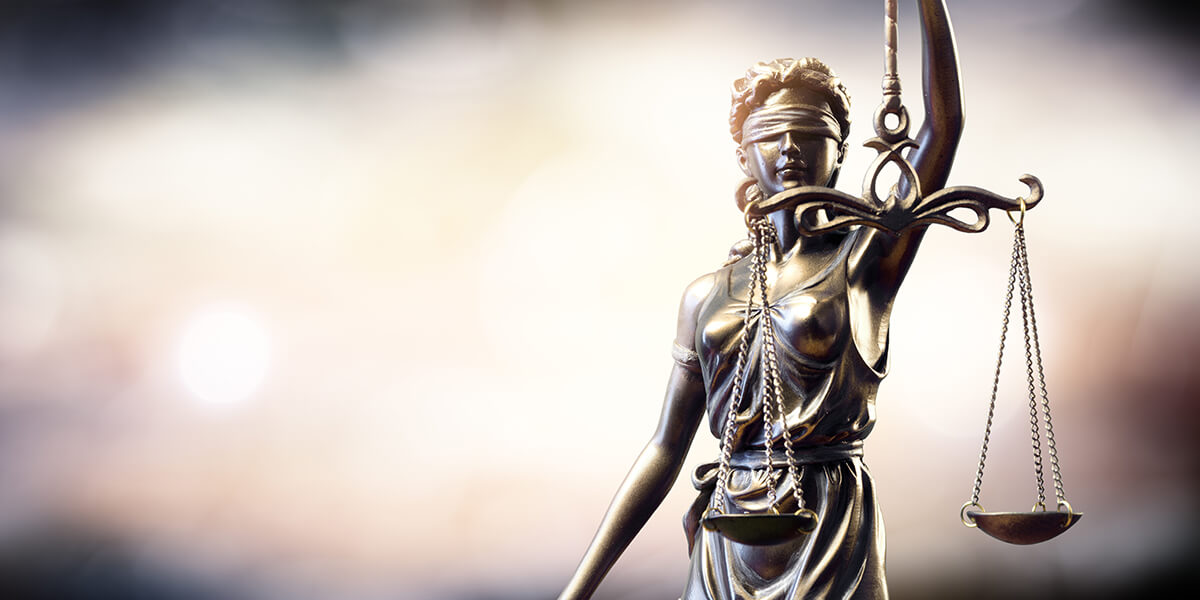 Filing the notice of appeal
Preparing the appellate brief
Oral arguments
Decision by the appellate court
Possible outcomes
Affirmation of conviction
Reversal of conviction
Remand for a new trial
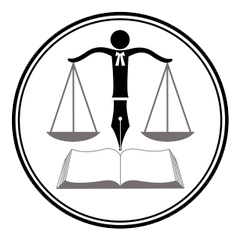 Role of a Criminal Defense Attorney
Advocates for the defendant's rights
Analyzes trial records for errors
Prepares and submits the appellate brief
Presents oral arguments
Negotiates possible plea deals during appeals
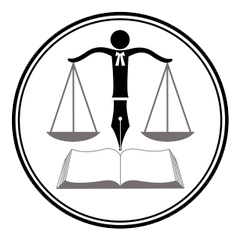 Skills and Expertise of a Criminal Defense Attorney
In-depth knowledge of criminal law and appellate procedures
Strong research and writing skills
Persuasive oral advocacy
Critical thinking and analytical skills
Ability to identify and articulate legal errors
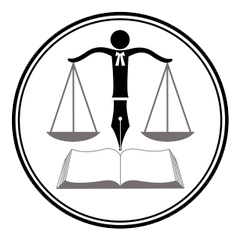 Challenges Faced by Criminal Defense Attorneys
Limited time frames for filing appeals

High standards of review (harmless error vs. reversible error)

Overcoming trial court's deference

Balancing multiple cases and workloads
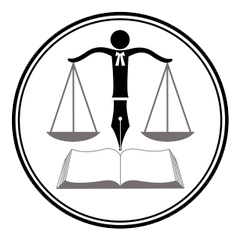 Case Study: Successful Appeal
Brief overview of a landmark case
Legal errors identified
Role of the defense attorney
Outcome and its implications
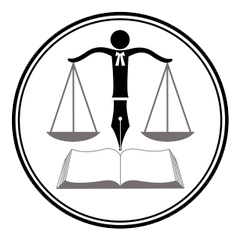 Questions & Discussion
Invite questions from the audience
Encourage discussion on topics covered
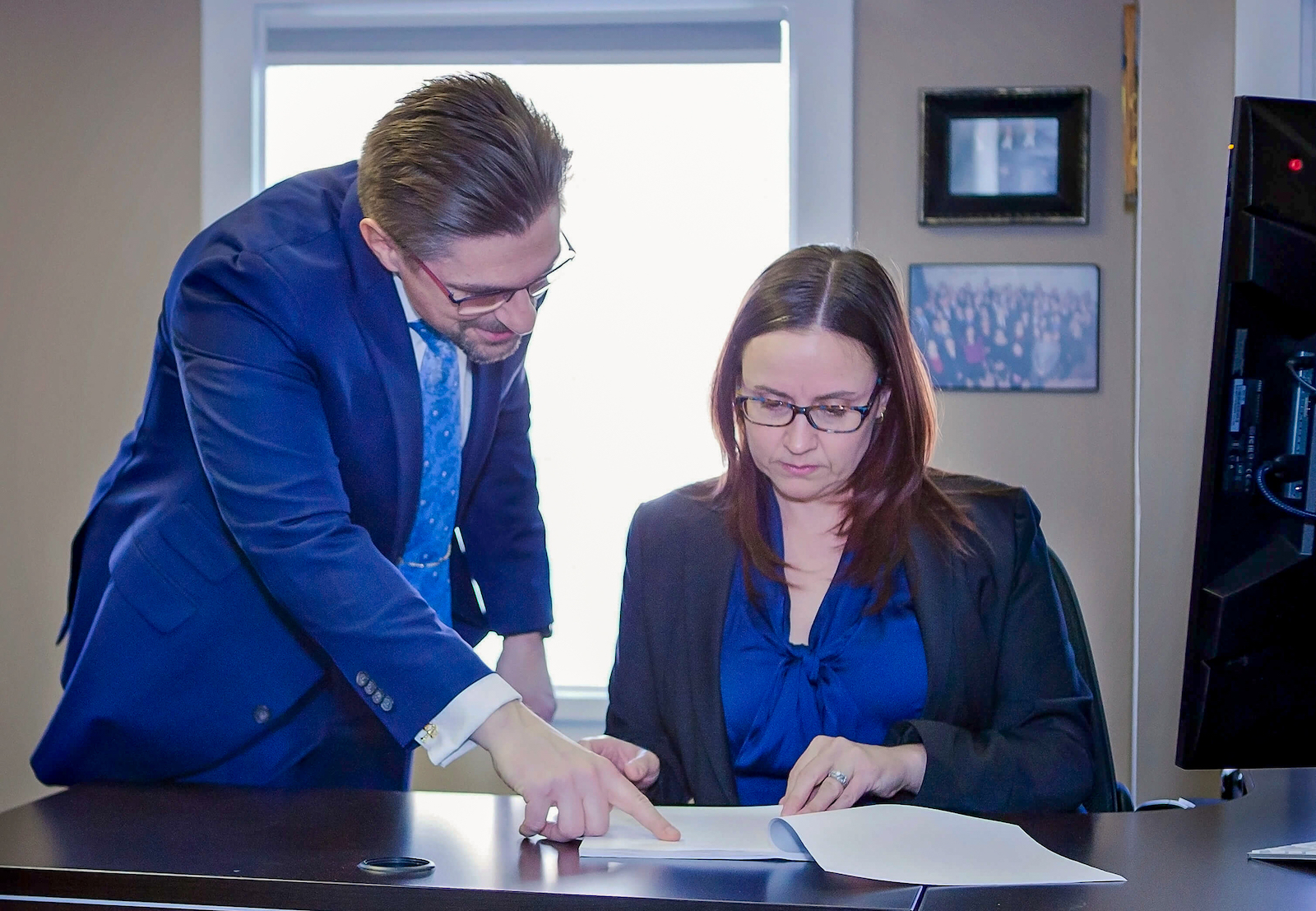 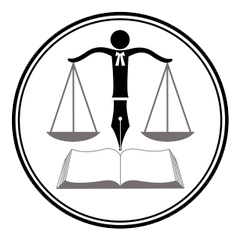 Conclusion
Recap of the importance of criminal appeals
The critical role of a criminal defense attorney
The impact of appeals on the justice system 

(403) 262-1110

melanie@yycdefence.ca
https://appeallawyer.ca/
https://www.facebook.com/SitarMilczarek
https://x.com/YYCDefence
https://www.linkedin.com/company/sitar-and-milczarek/